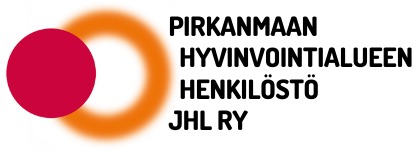 Illan päätähtenä tv:stäkin tuttu stand up koomikko 
JUSSI SIMOLA
Pirkanmaan hyvinvointialueen henkilöstö JHL ry:n
SÄÄNTÖMÄÄRÄINEN SYYSKOKOUS

MAANANTAINA 11.11.2024 klo 18.00 alkaen 
ravintola Koskessa, os. Kirkkokatu 10, Tampere. 

Kokouksen asialistalla sääntöjen määräämät asiat, mm. toiminta- ja taloussuunnitelma 2025. 

Varsinaisen kokouksen jälkeen tarjolla illallinen ja superviihdyttävää stand upia. 

Tarjoilujen vuoksi sitovat ilmoittautumiset tulee tehdä 31.10.2024 mennessä alla olevan linkin kautta.  
https://link.webropolsurveys.com/S/96B10AD72B69496B 

TERVETULOA!
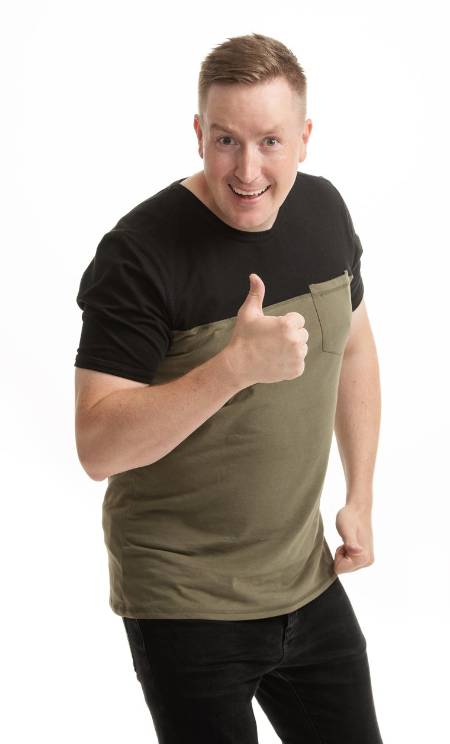